Winter kommt
Winter kommt.  Winter kommt.
Flocken fallen nieder.
Es ist kalt.  Es ist  kalt.
Weiß ist alles wieder.

Falle, falle, weißer Schnee,
Kalter Schnee, kalter Schnee.
Eine  Eisbahn wird der See.
Und wir freu*n uns alle.
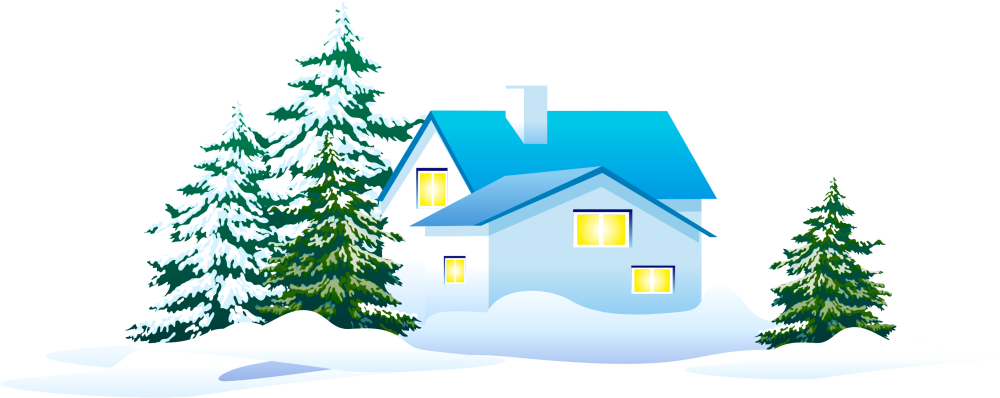 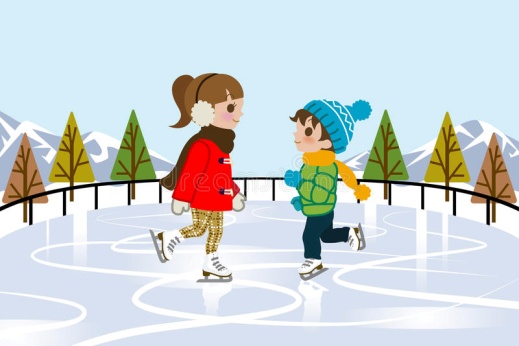 Lernen wir die Farben
rot
weiss
braun
grün
grau
gelb
schwarz
blau
Wir arbeiten an der GrammatikWir konjugieren das Verb – haben= to have
Ich habe                  
Du hast
Er,sie,es hat






Wir haben
Ihr habt
sie/Sie haben
Macht eine Tabelle! Beachtet Akkusativ!
Der 17-te Dezember
Test №3